2021개교 94주년 기념전남여자중고등학교총동창회 정기총회
일시: 2021. 5. 25. (화) 오후 2시
          장소: 광주학생독립운동여학도기념역사관
사회: 전금자 총무개회 선언: 양병숙 수석부회장
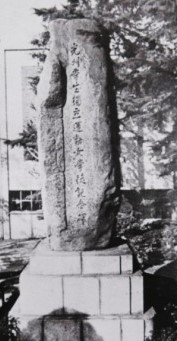 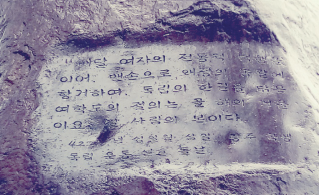 국민의례
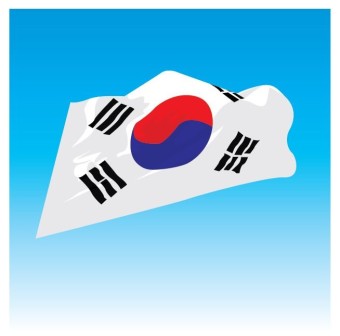 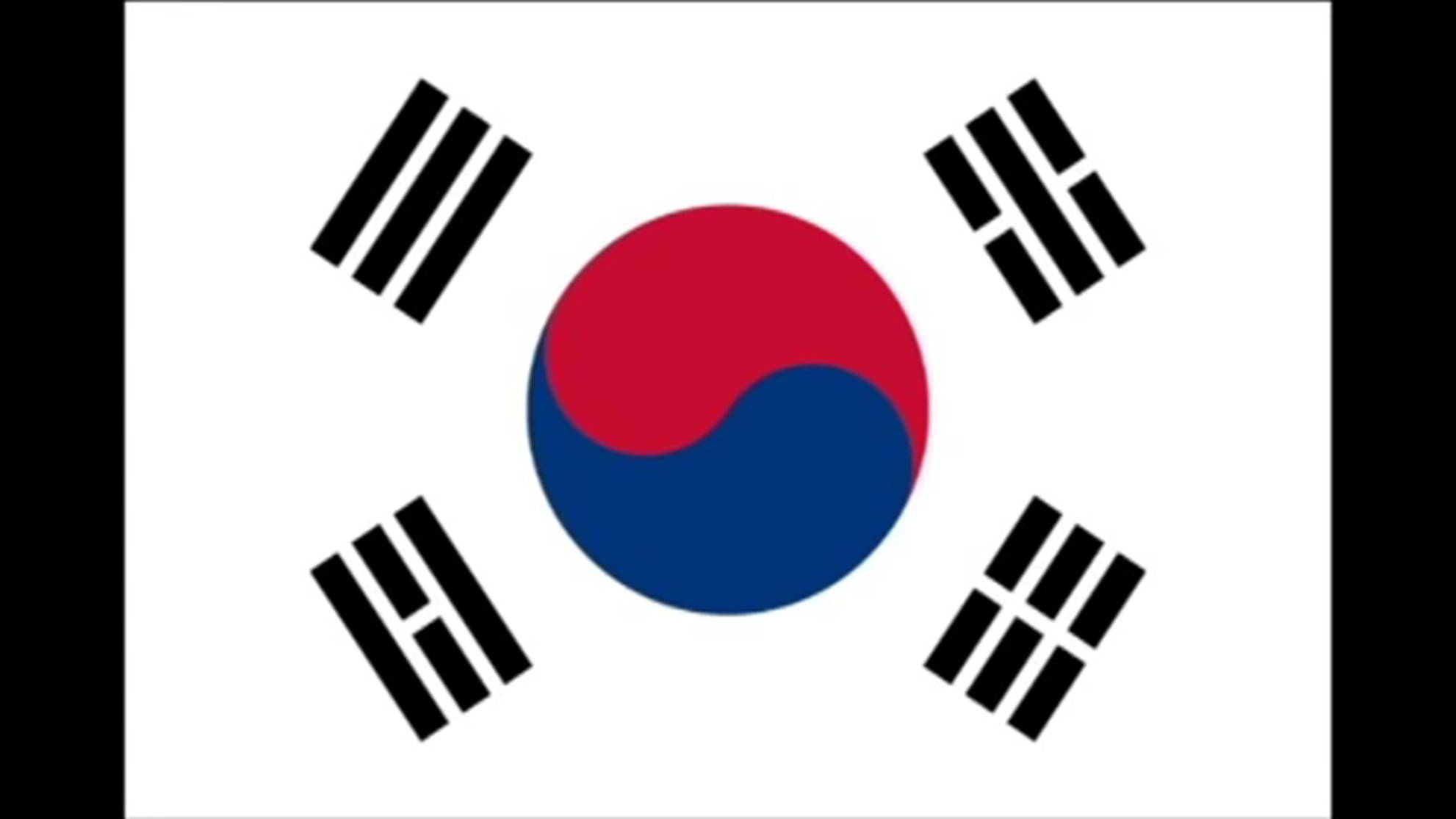 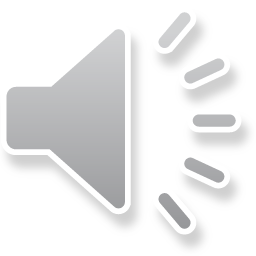 총회사: 이윤정 총동창회장
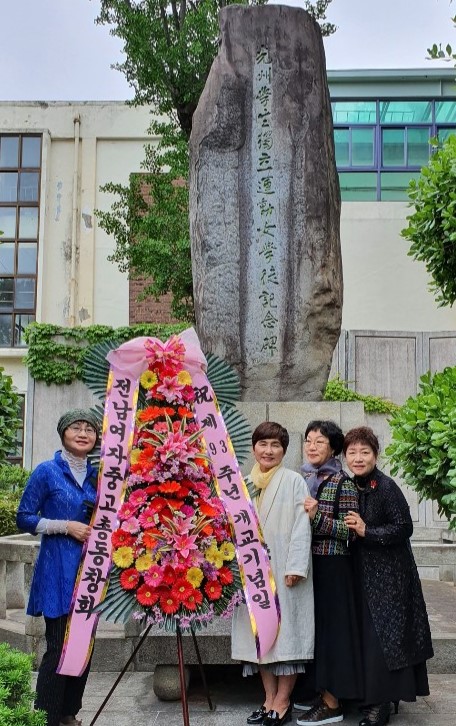 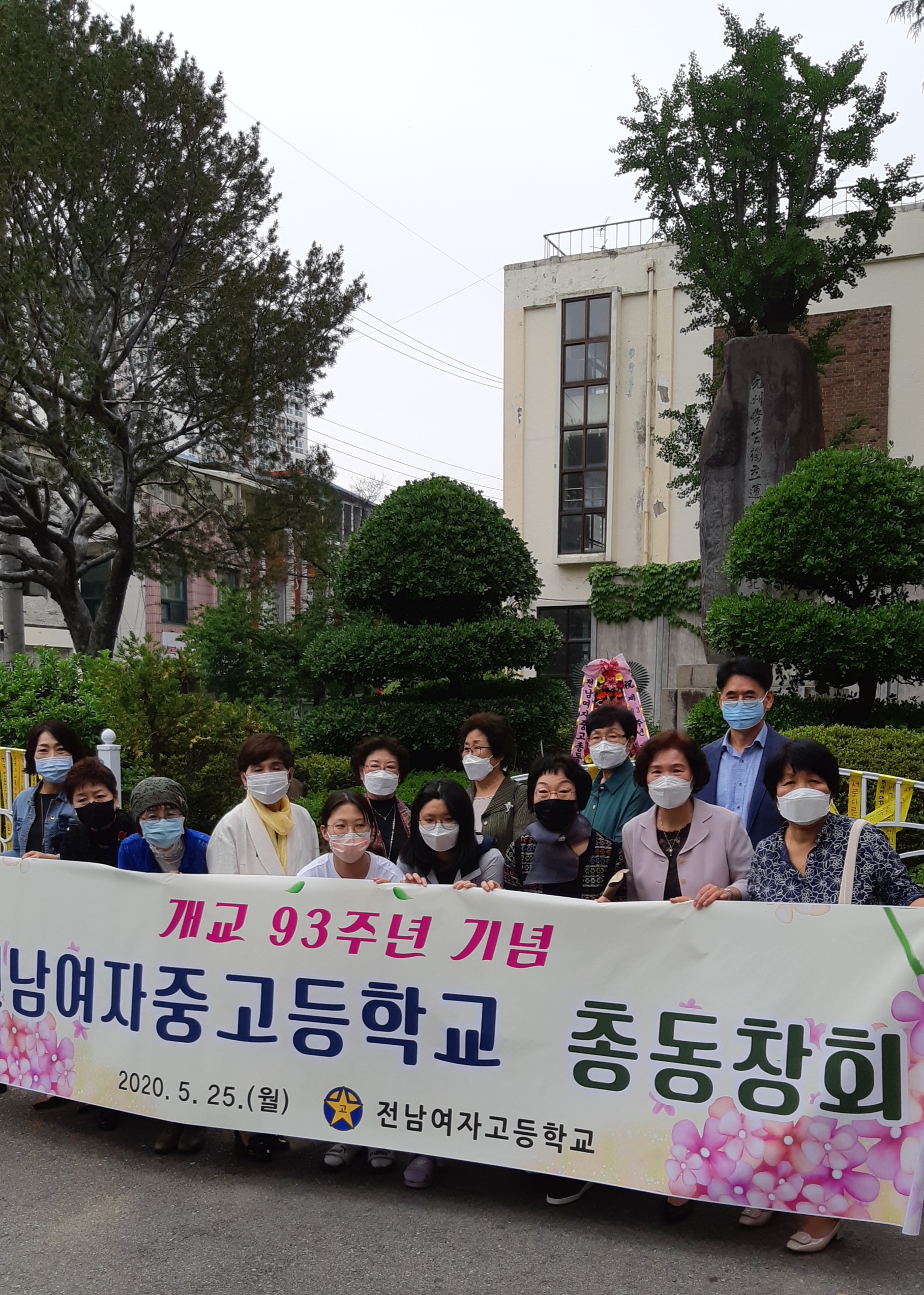 개교 93주년 총동창회
    2020. 5. 25.
축사: 박익수 전남여고 교장선생님
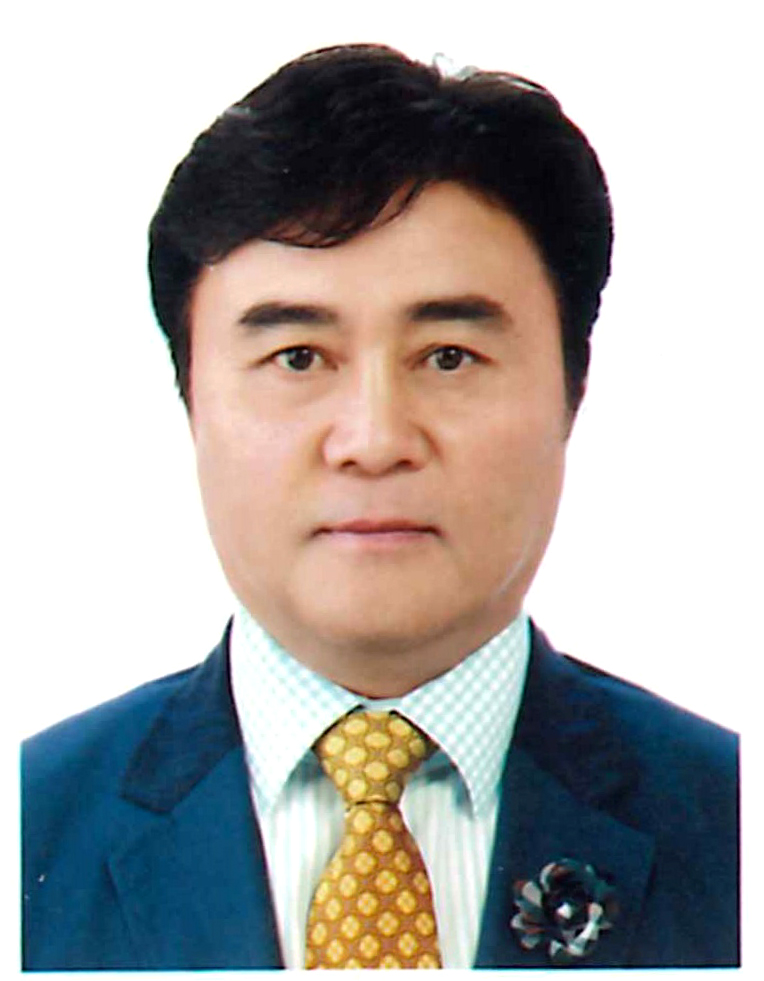 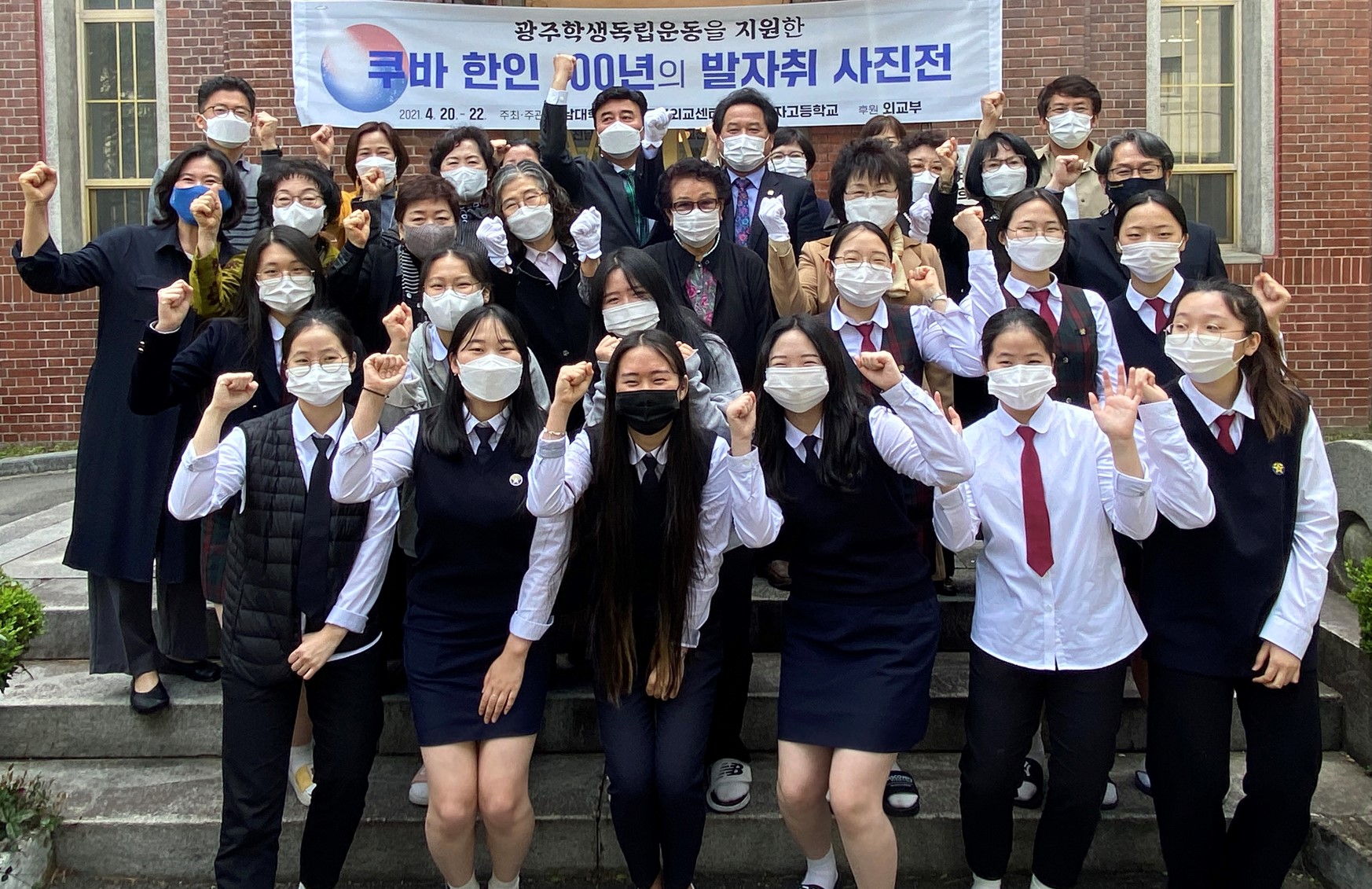 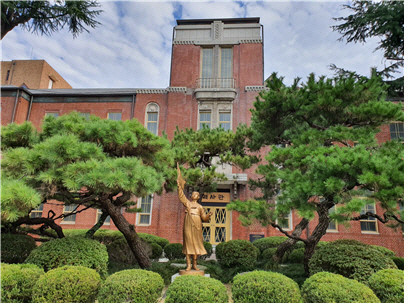 축사: 정난이 서울동창회장   2020 개교 93주년 서울동창회       -        2021 개교 94주년 서울동창회
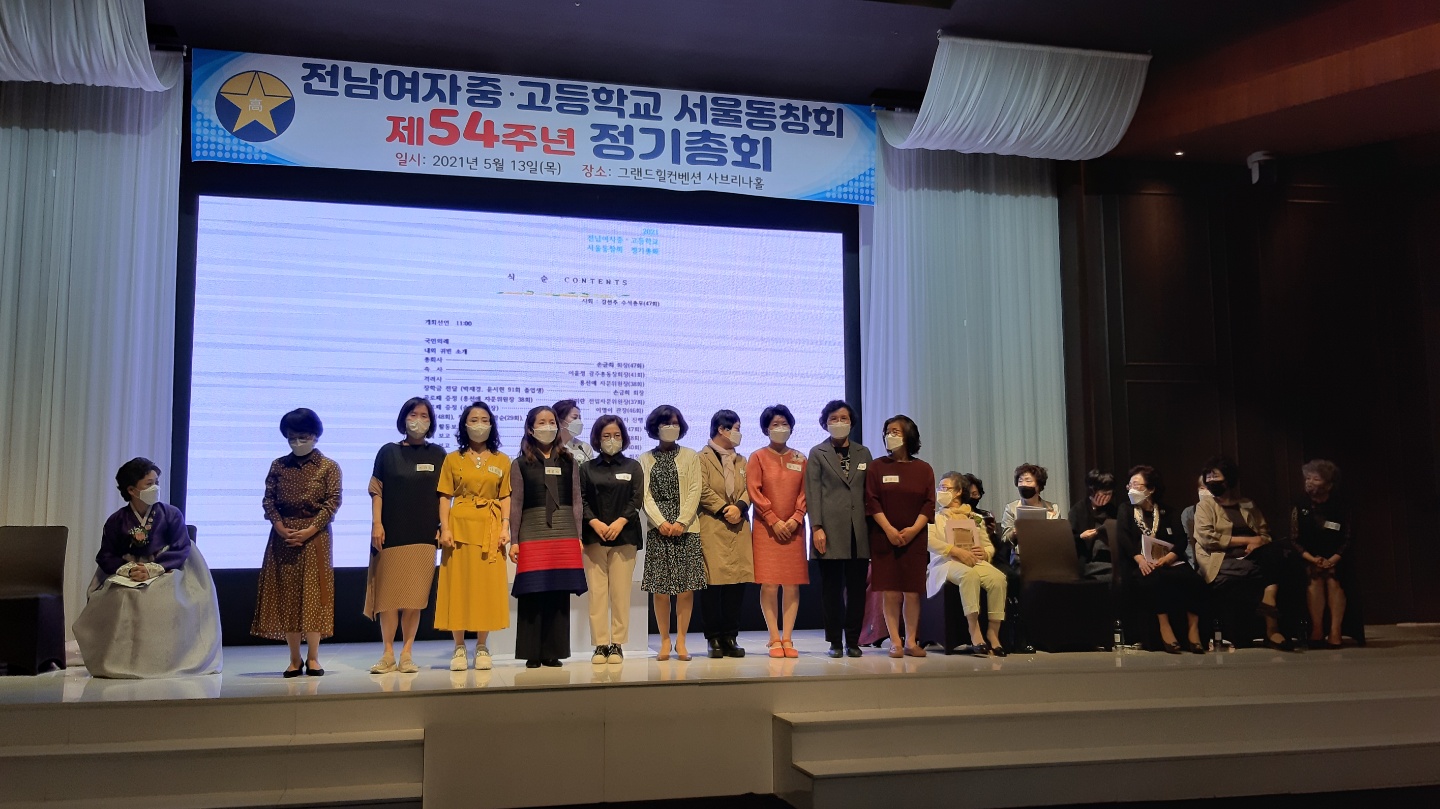 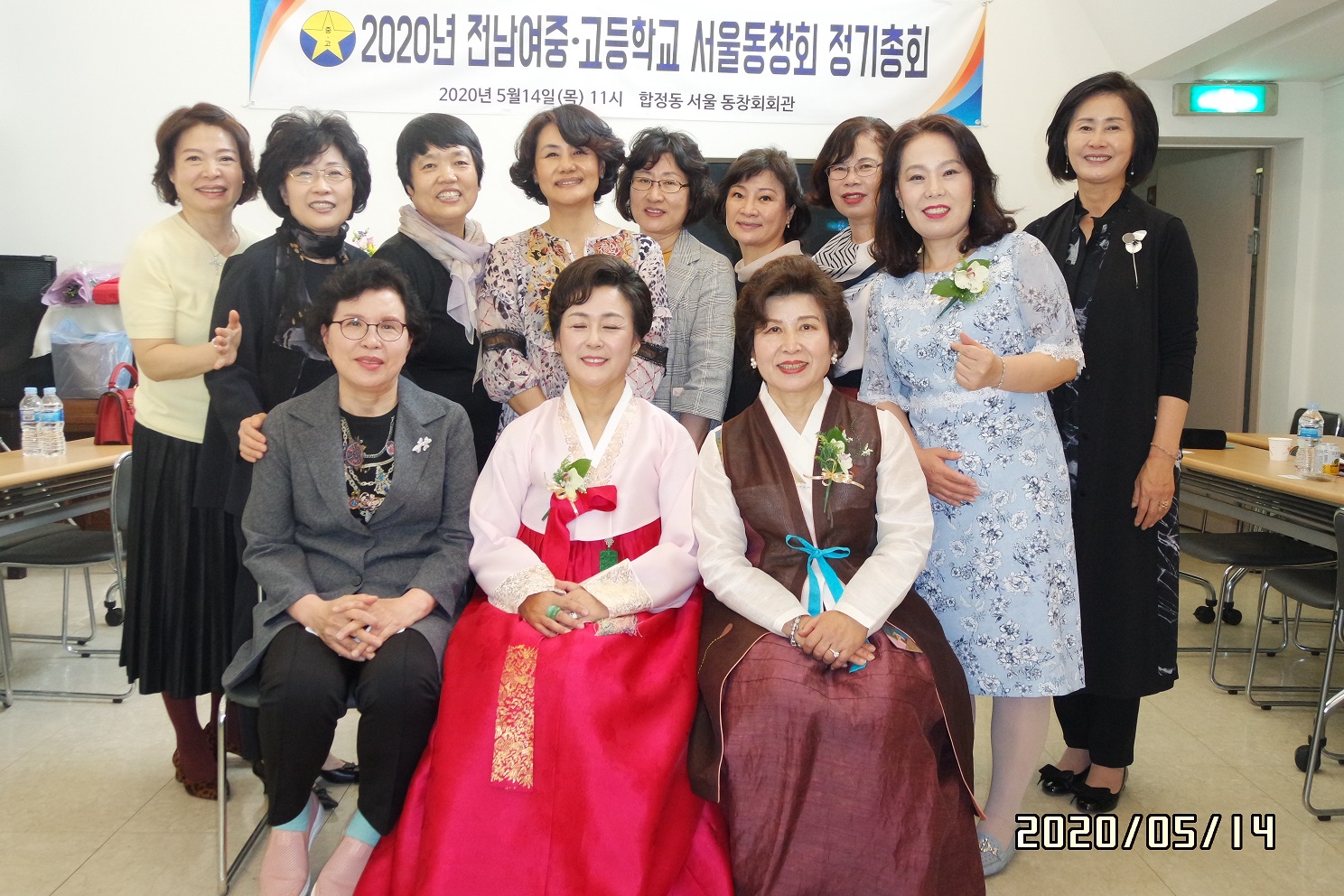 발전기금 전달:    * 모교 발전기금 - 총동창회 이윤정 회장                                   모교에 학력증진비 300, 석식지원비 900                                     학교장:  총동창회 발전기금 300 쾌척
* 총동창회 발전기금            
         - 서울동창회 정난이 회장
            총동창회 발전기금 100
            재학생 캠퍼스 투어 (2019. 6.)
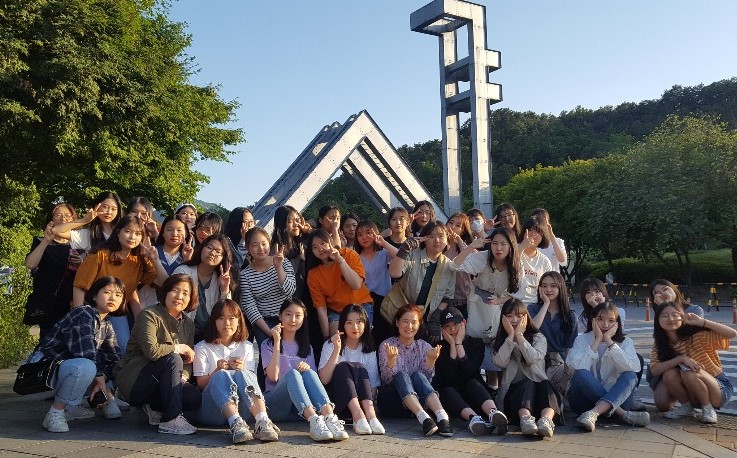 모교 재학생 장학금 수여:  김정자 장학재단 이사장                                            - 장학생 대표: 김신화(3), 김보경(2)
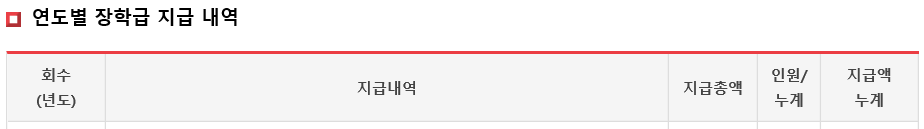 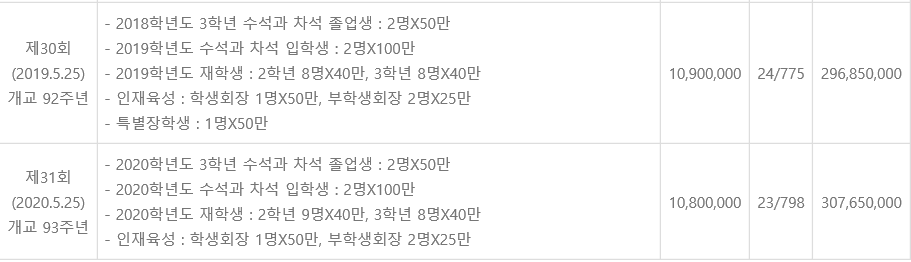 전남여고개교기념일기념 문예백일장주관: 전남여자중고등학교총동창회                                      심사: 전남여고문인회                                                          대상:  박시현 (2-4)                              <지키지 못할 약속>
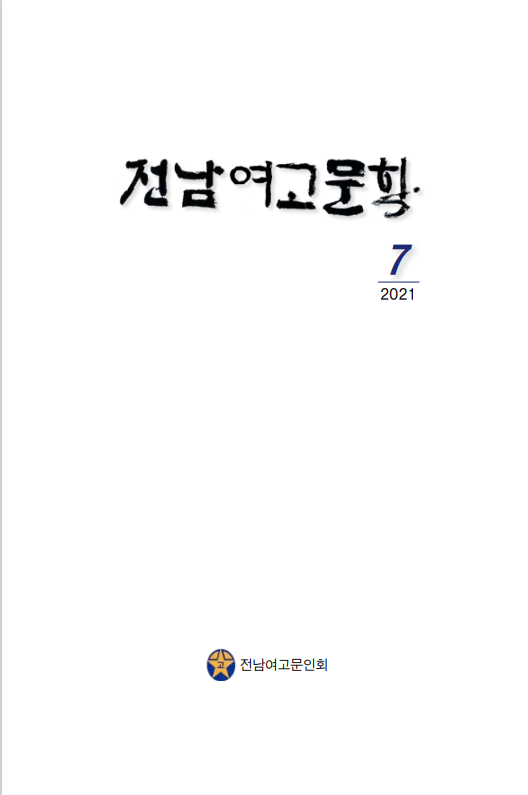 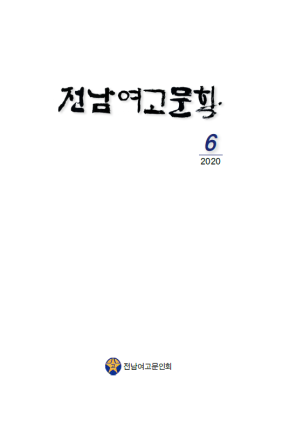 전 회의록 낭독:
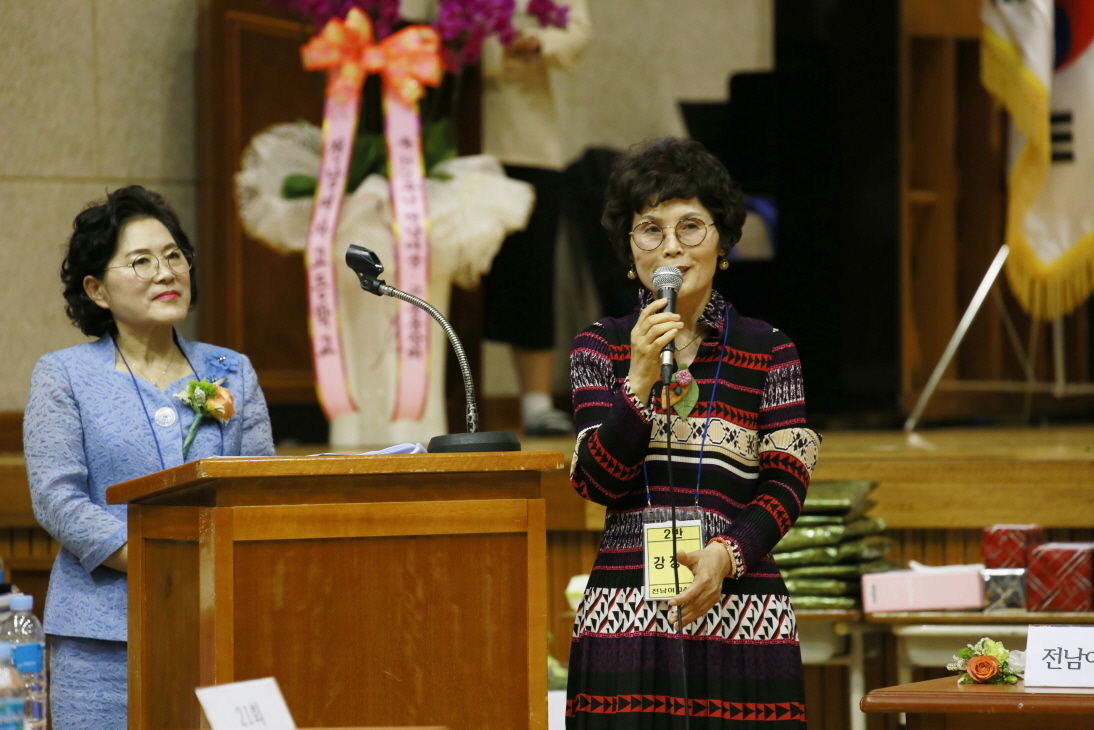 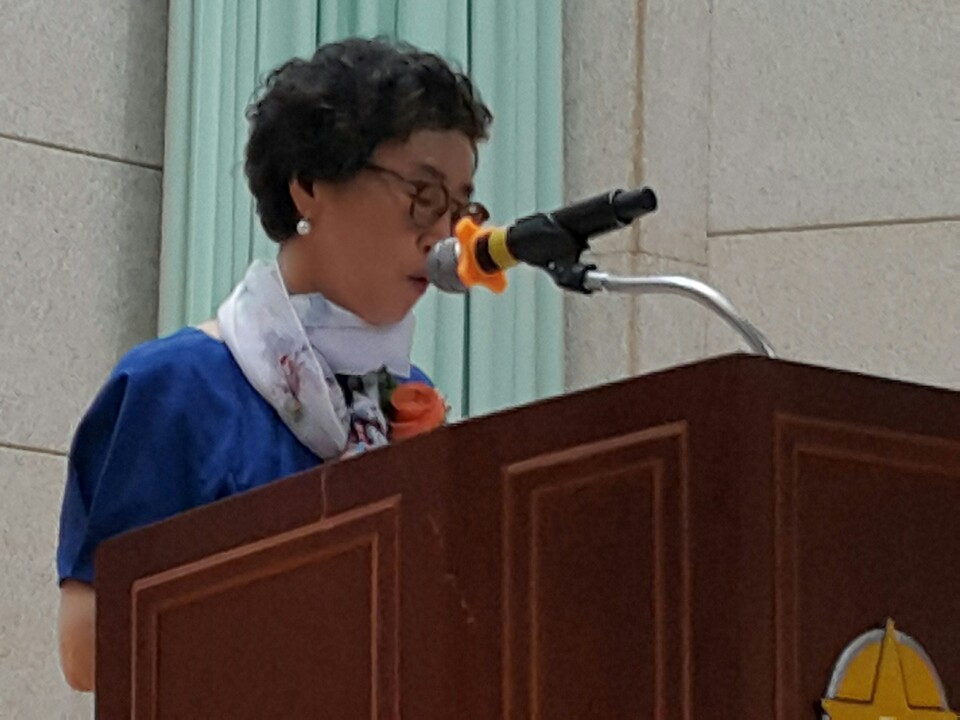 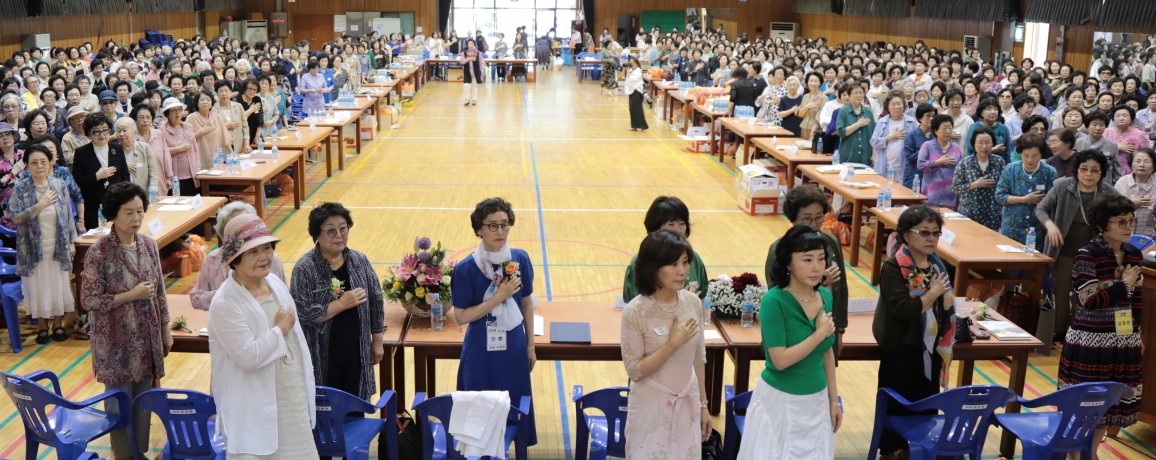 감사 보고: 김영 감사
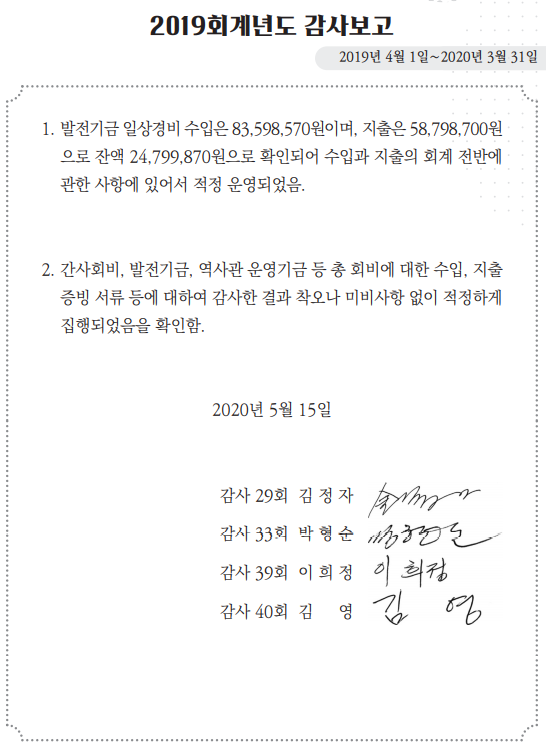 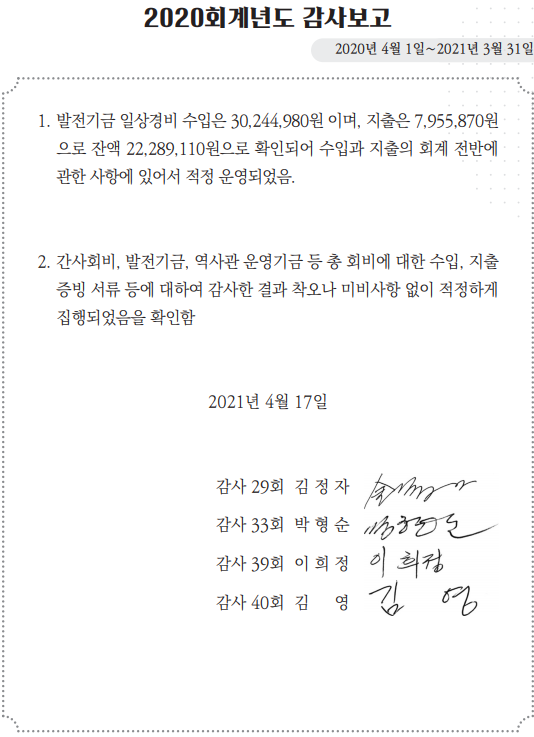 사업 보고: 한안순 부회장
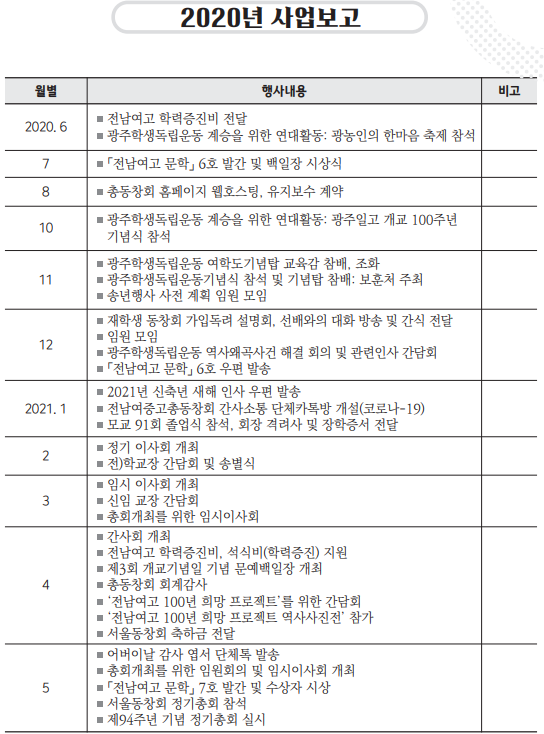 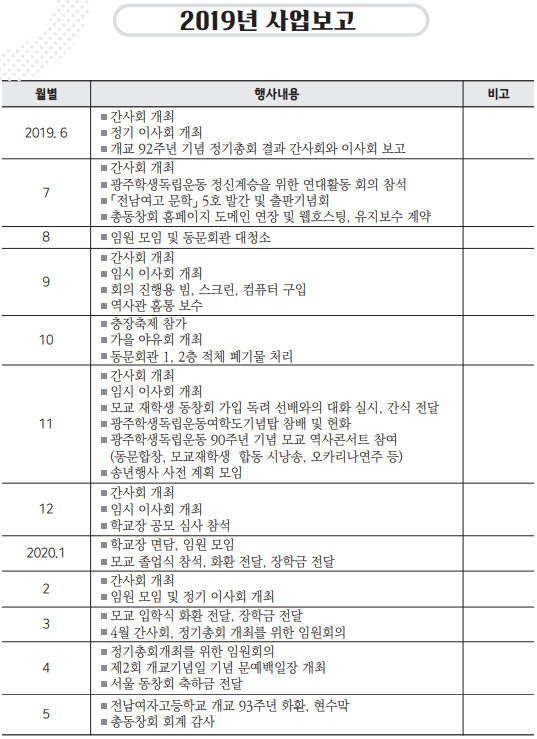 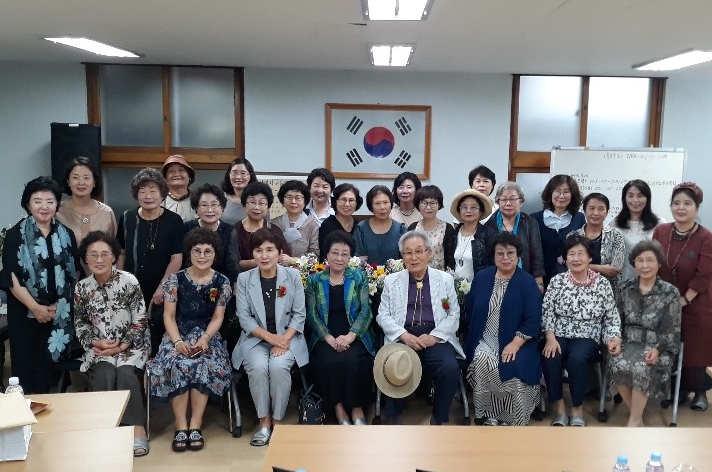 사업보고 1
2019. 7. 전남여고문학 
                                                               출판기념회 - 동창회관


2019. 10. 총동창회 간사회 가을야유회  - 새만금       2019. 10. 서울동창회 가을걷기대회 - 올림픽공원
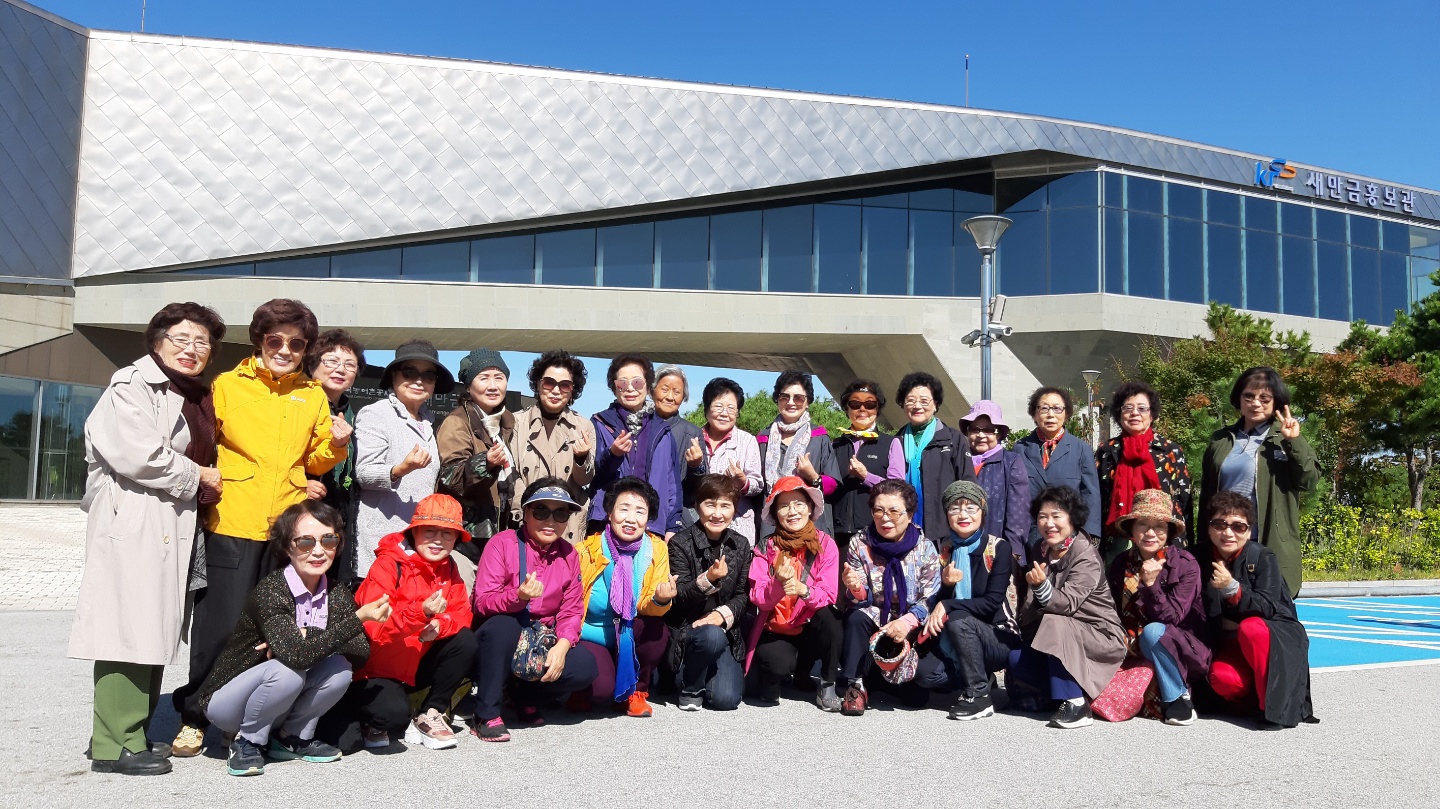 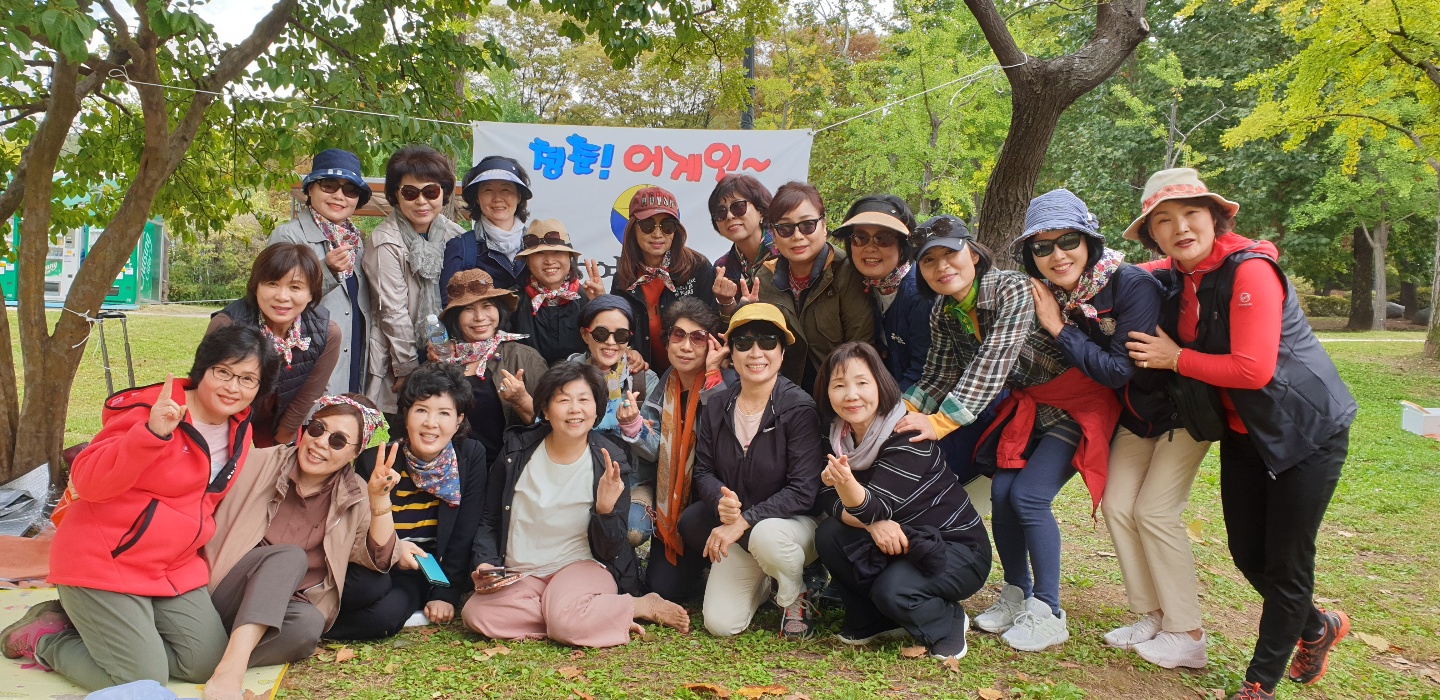 사업보고 2 2019. 10. 31.   광주학생독립운동기념 문화제
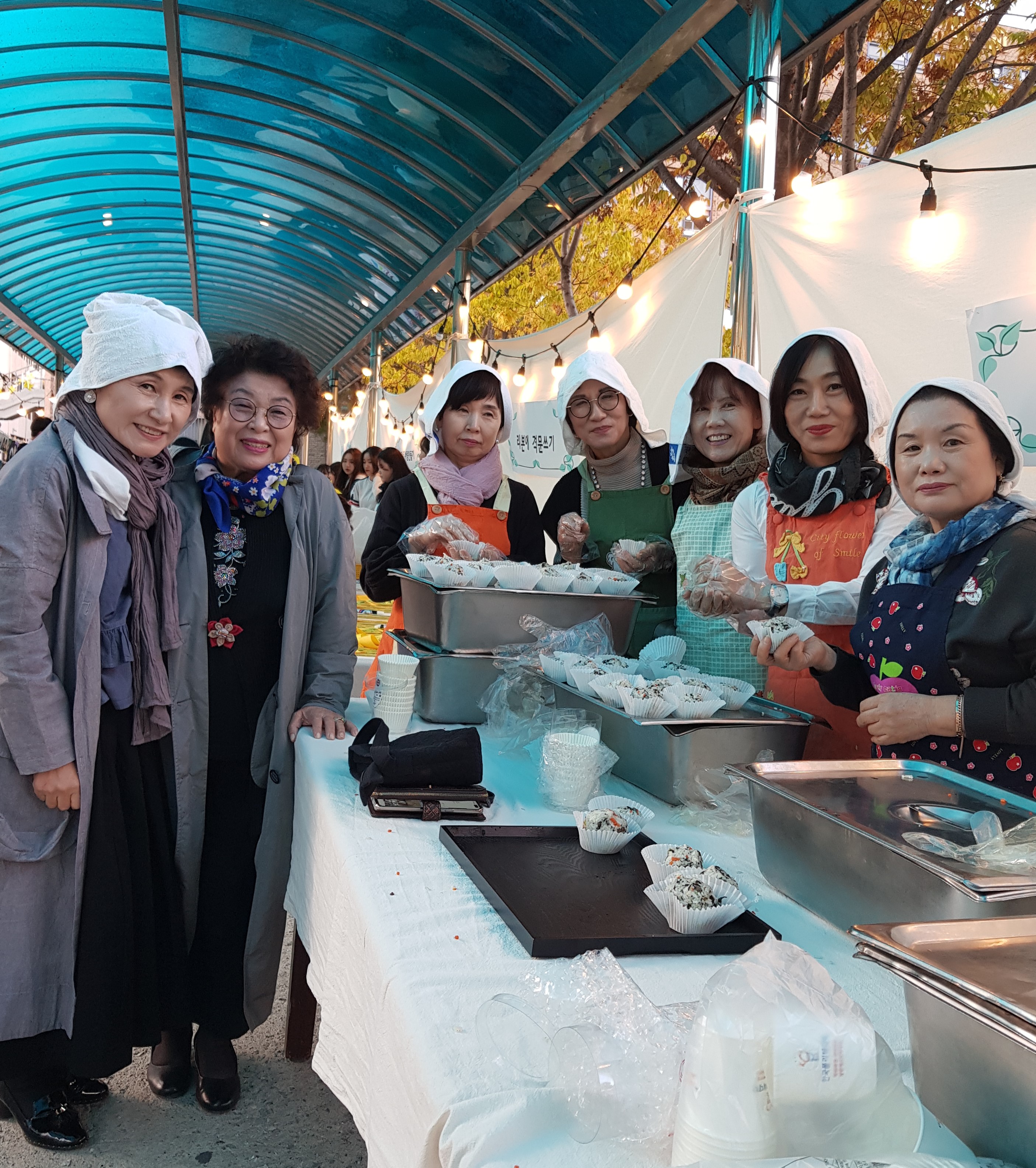 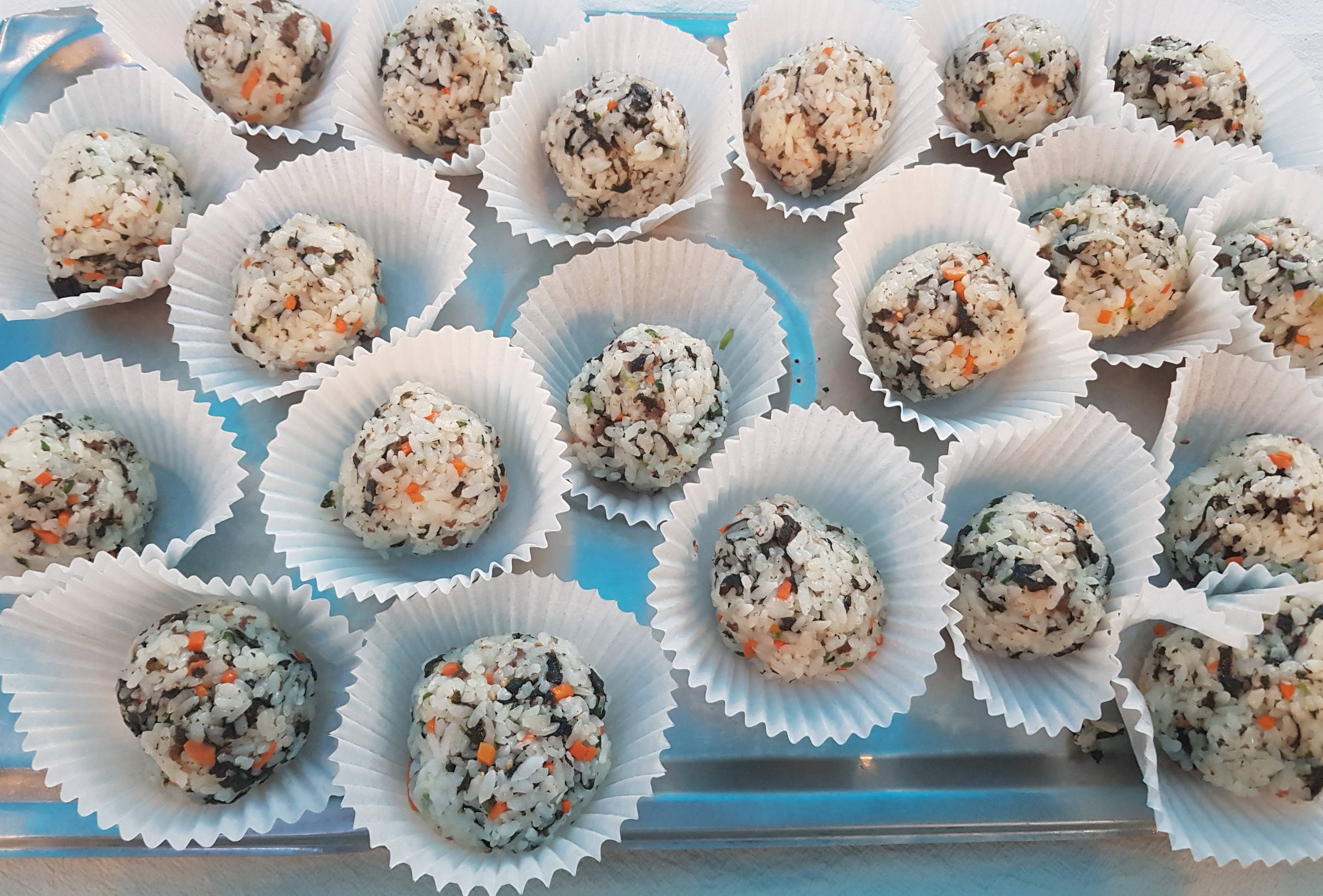 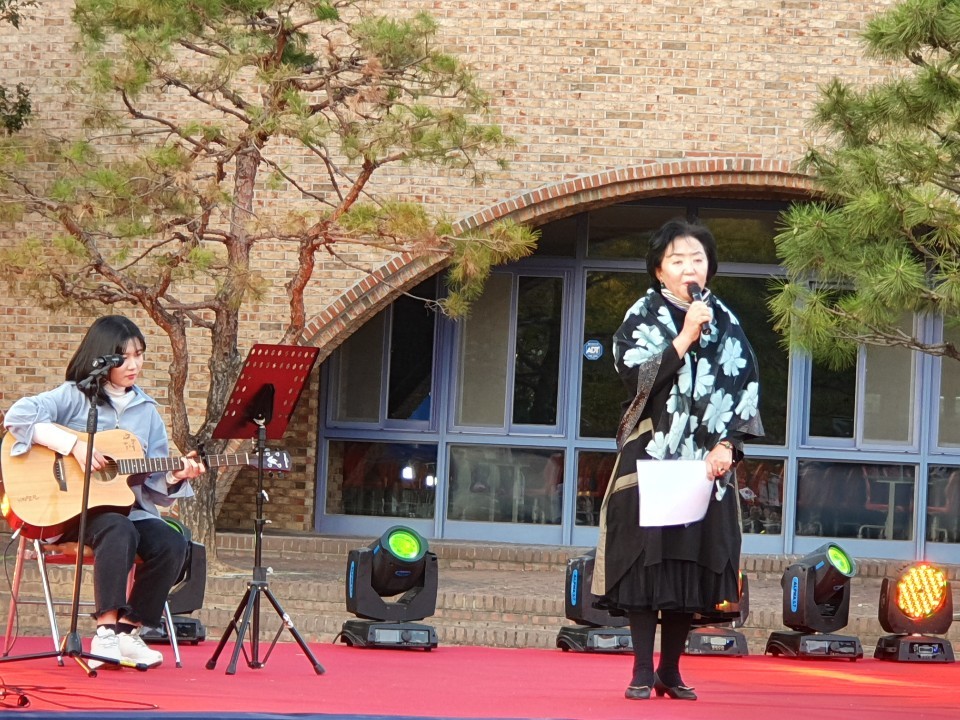 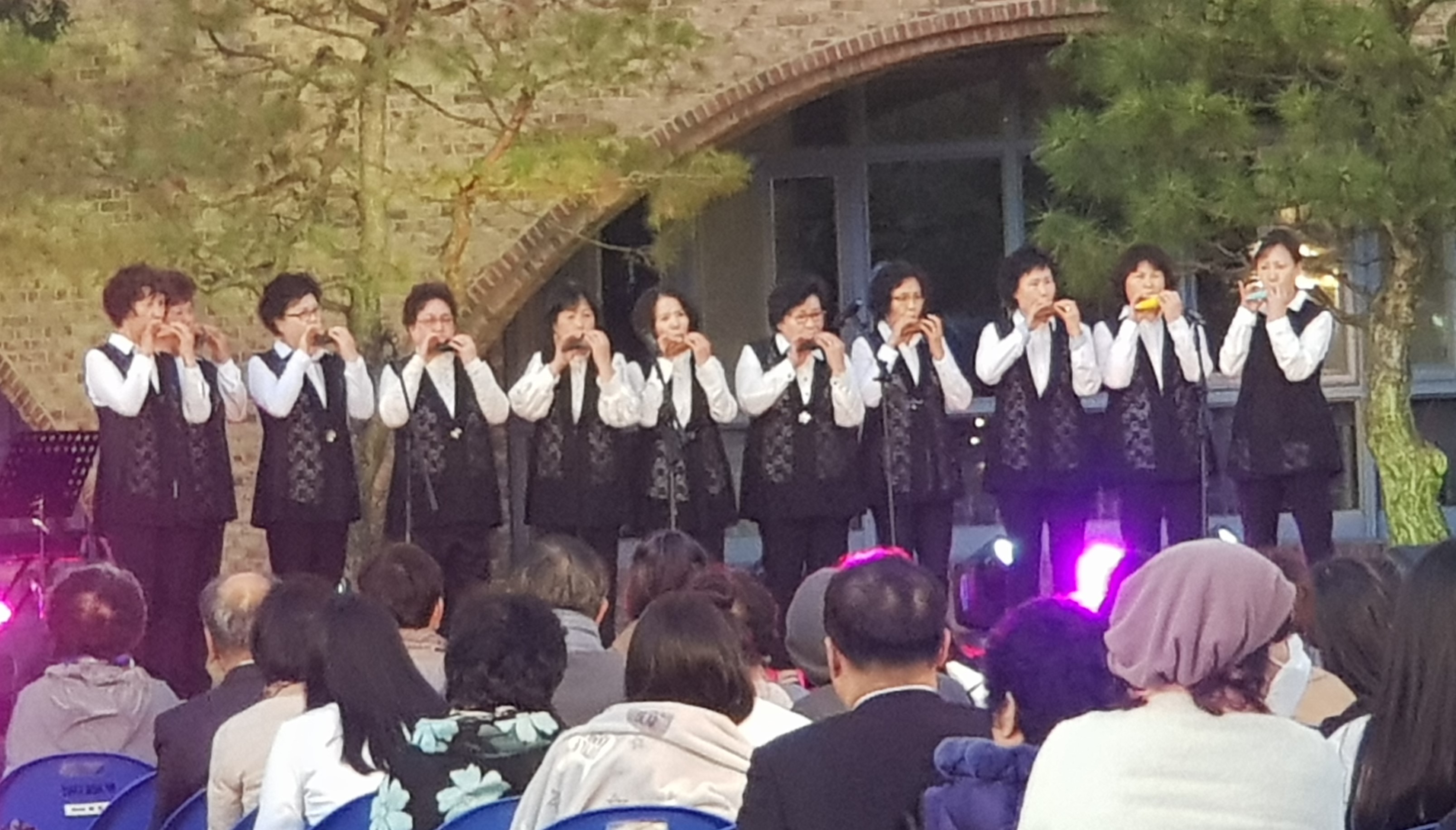 회계 보고: 강정숙 회계
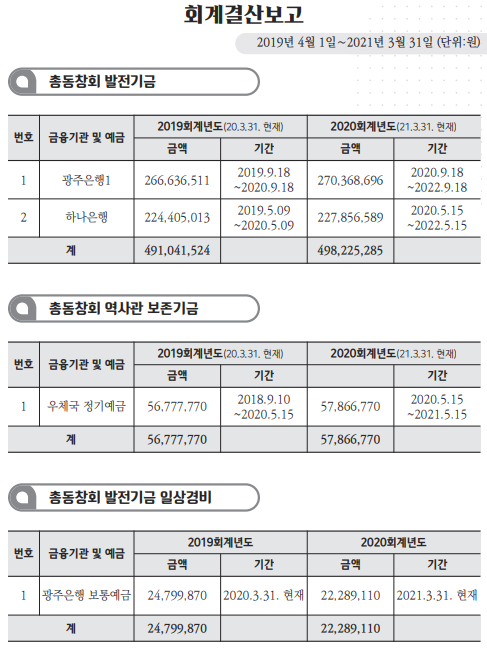 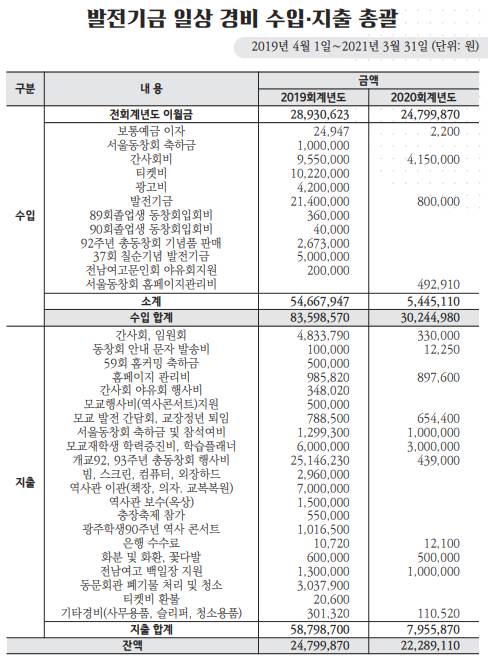 2021~2022 사업계획: 양병숙 수석부회장
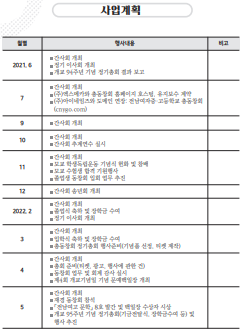 총회 회칙개정 1
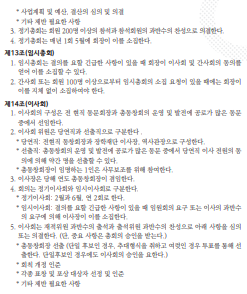 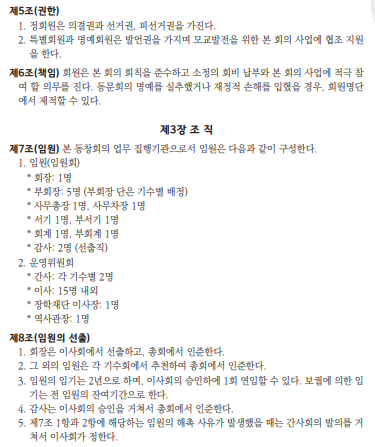 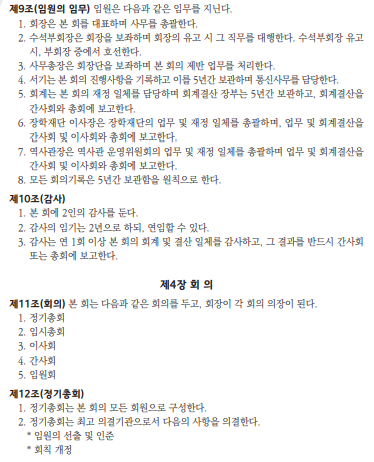 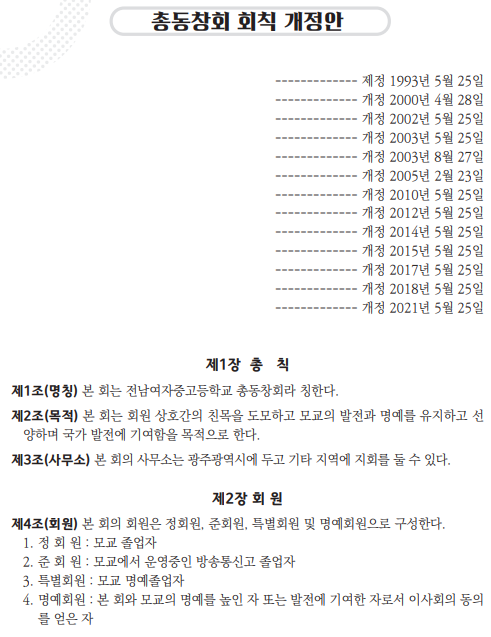 총회 회칙개정 2
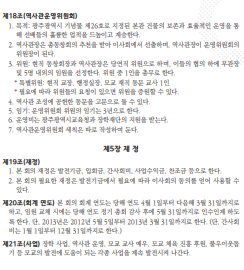 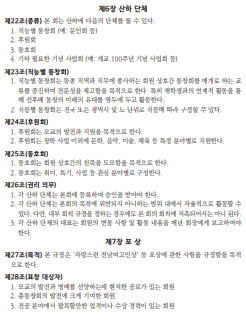 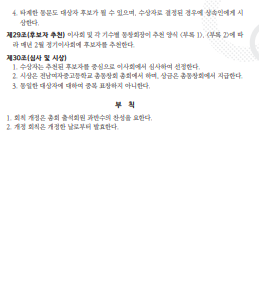 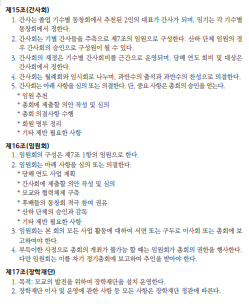 차기 회장 인준:      29대에서 30대로                        30대에서 31대로
31대 총동창회
  회장 : 양병숙 (42회)
    수석부회장: 이승희 (43회)
    부회장: 김광숙, 김미석 (42회)
                  심민정 (44회)
                  윤귀남 (45회)
    사무총장: 허만진 (42회)
    회계: 황인미 (42회)
    서기: 이미영 (43회))
    사무차장: 김광희 (43회)
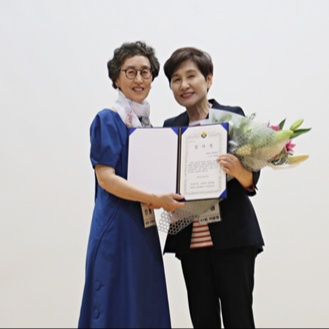 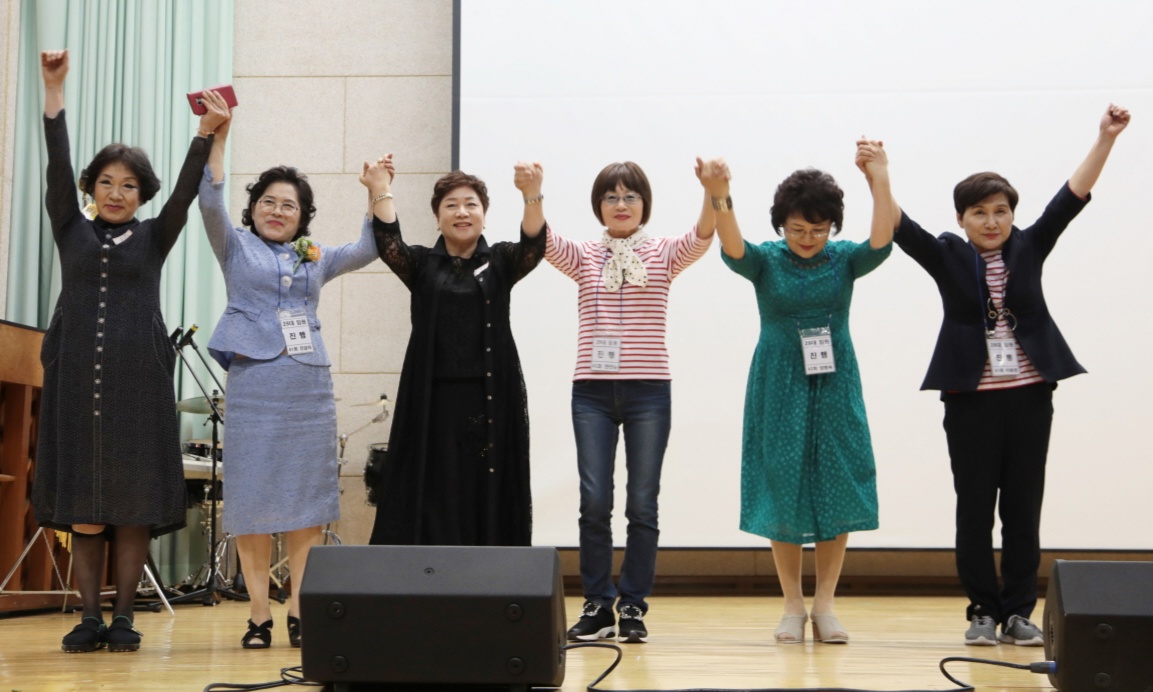 이임 총동창회장 감사장 수여:                   이희정 전임 총동창회장
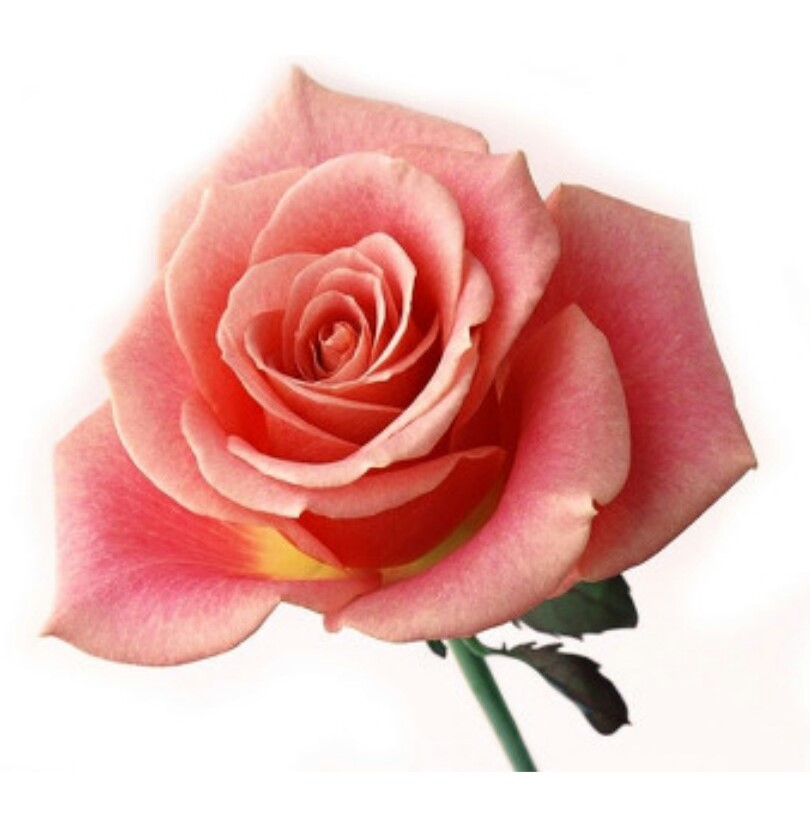 교가 제창:
아름다운 꽃 동산에 봄 바람 불어, 향기로이 피어나는 대한의 딸들
     즐거운 새나라를 만들 양으로, 우리를 고이 고이 길러 주시네
      반석 위에 세워진 전남여고, 무등산 마주보고 우뚝 솟았네
      영원히 빛나거라 전남여고, 극락강 강물 같이 끊임도 없이 ~~
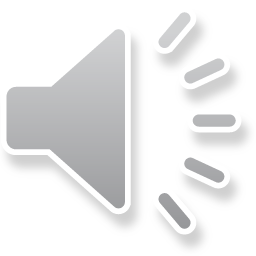 폐회 선언
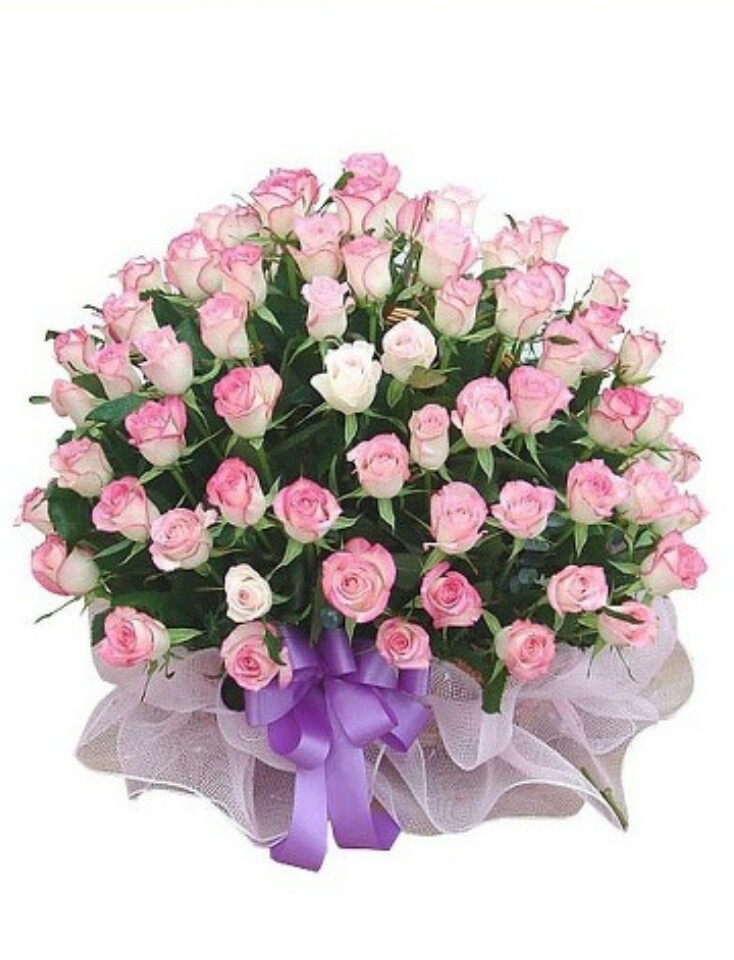